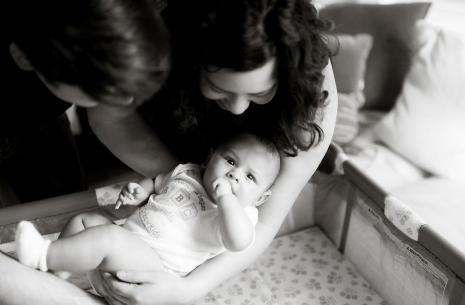 Equity and Safe Sleep for InfantsEquitable and Respectful Care Education and Implementation
January 22nd, 2024 2:00 PM
Overview
ESSI Aims and Measures
Healthcare Professional Education: Equitable and Respectful Care
Toolkit Resources
Education Implementation Plan
ESSI Next Steps
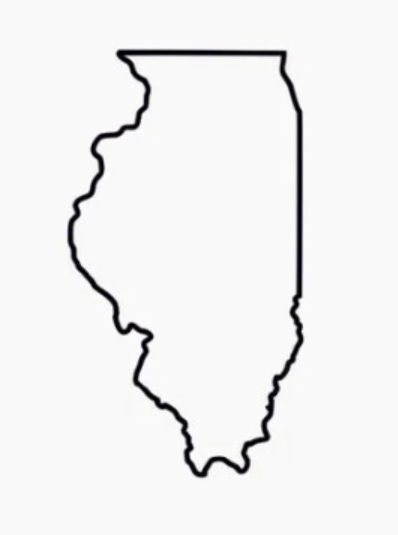 Ice Breaker
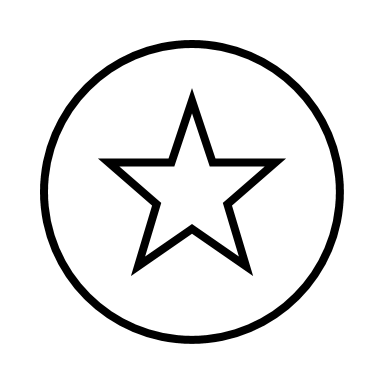 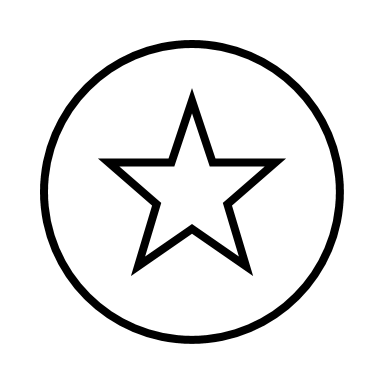 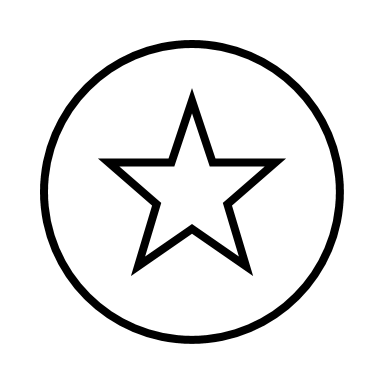 Where are you joining us from today?
Add your city to the chat!
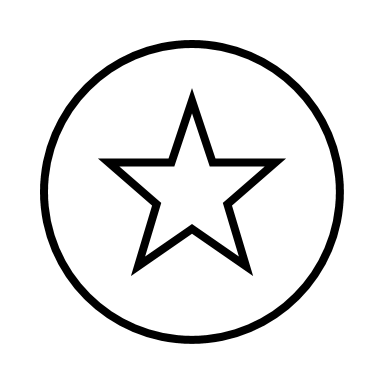 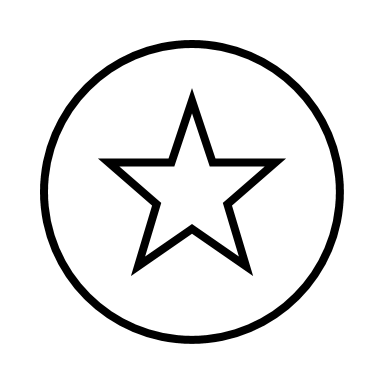 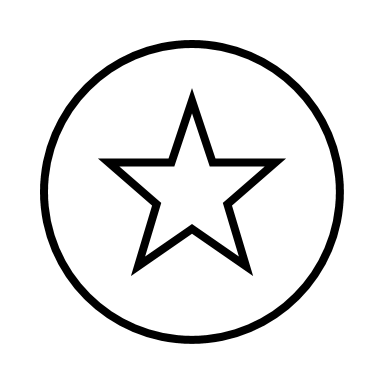 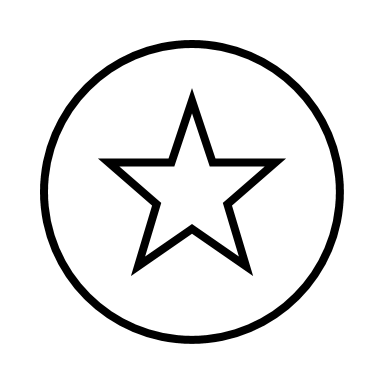 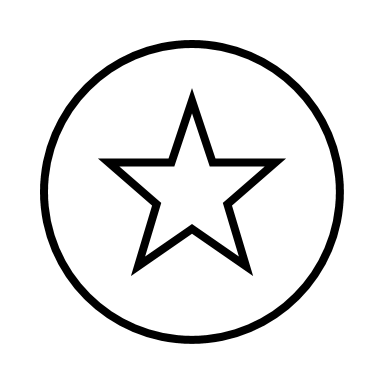 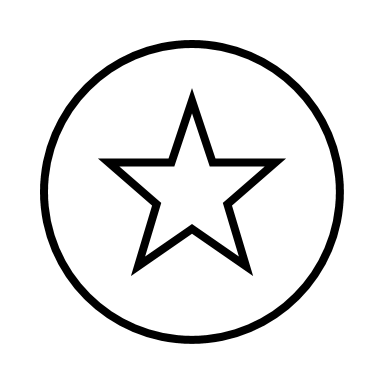 Illinois Perinatal Quality Collaborative
3
Welcome Kiela!
Please welcome our newest ILPQC team member: 

Kiela Moreno, MPH
ILPQC Project Coordinator
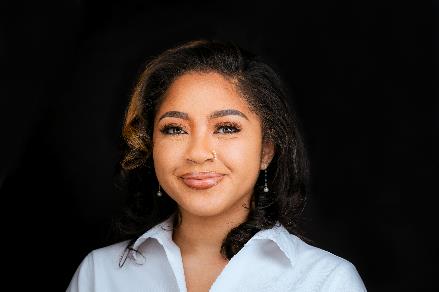 Illinois Perinatal Quality Collaborative
4
Healthcare Professional Education
Illinois Perinatal Quality Collaborative
5
ESSI Initiative Aims
1
By December 2025, greater than 70% of Illinois birthing and children’s hospitals will address disparities and promote neonatal equity by actively participating in the ESSI initiative.​
2
By December 2025, greater than 80% of infants will be discharged from ILPQC hospitals with a completed ESSI Bundle.
Parents or caregivers report an understanding of a safe sleep environment.
AWARENESS
Family is prepared for a transition to home, including SDoH screening and resource linkage.
READINESS
TRANSFER OF CARE
Communication to primary care provider completed.
Illinois Perinatal Quality Collaborative
6
DRIVER 1
Healthcare Professional Commitment
DRIVER 2
Inclusive Clinical Environment
DRIVER 3
Parents and Caregiver Empowerment
DRIVER 4
Community Partnerships
DRIVER 5
Healthcare Data Utilization
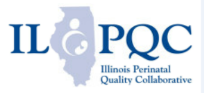 Secondary Drivers
Primary Drivers
Aims
By December 2025: 

1. Greater than 70% of Illinois birthing and children’s hospitals will address disparities and promote neonatal equity by actively participating in the ESSI initiative.

2. Greater than 80% of infants will be discharged from ILPQC hospitals with a completed ESSI bundle.
Healthcare Professional Commitment
Equitable and Respectful Care Education and Implementation
Safe Sleep Environment Education and Implementation
Organizational Leadership Commitment
Equitable and Inclusive Unit Policies
Parent and Caregiver Experience Prioritization
Inclusive Clinical Environment
Key Driver Diagram
Respectful Parent and Caregiver Partnerships
Safe Sleep Awareness
Transition to Home, including SDoH Screening and Resource Linkage
Parent and Caregiver Empowerment
Resource Mapping
Building Relationships with Community Organizations
Transfer of Care to Community Providers
Community  Partnerships
Collection of Accurate Race and Ethnicity Data
Dissemination of Stratified Data
Application of Data to Address Inequities
Healthcare Data Utilization
Awareness: Parents or caregivers report an understanding of a safe sleep environment, including navigating challenges to safe sleep at home
Readiness: Family is prepared for a transition to home, including SDoH screening and resource linkage
Transfer of Care: ESSI Newborn Care Plan (Awareness & Readiness) documented in the discharge
ESSI Bundle:
8
Illinois Perinatal Quality Collaborative
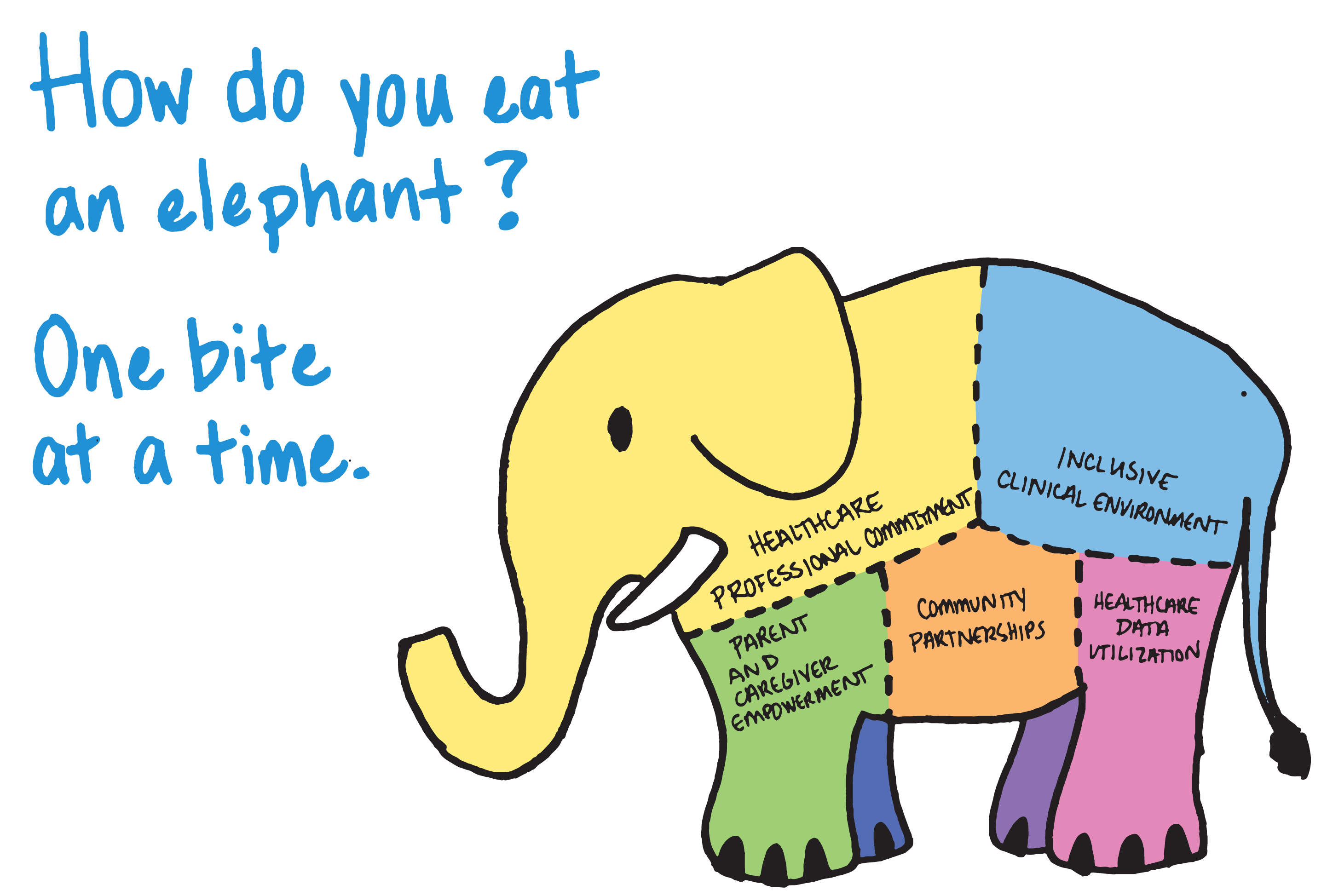 Hold for Justin’s elephant Slide
DRIVER 1
Healthcare Professional Commitment
DRIVER 2
Inclusive Clinical Environment
DRIVER 3
Parents and Caregiver Empowerment
DRIVER 4
Community Partnerships
DRIVER 5
Healthcare Data Utilization
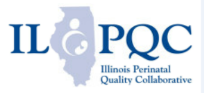 Aims
Secondary Drivers
Primary Drivers
1
By December 2025: 

1. Greater than 70% of Illinois birthing and children’s hospitals will address disparities and promote neonatal equity by actively participating in the ESSI initiative.

2. Greater than 80% of infants will be discharged from ILPQC hospitals with a completed ESSI bundle.
Healthcare Professional Commitment
Equitable and Respectful Care Education and Implementation
Safe Sleep Environment Education and Implementation
Organizational Leadership Commitment
Equitable and Inclusive Unit Policies
Parent and Caregiver Experience Prioritization
Inclusive Clinical Environment
Key Driver Diagram
Respectful Parent and Caregiver Partnerships
Safe Sleep Awareness
Transition to Home, including SDoH Screening and Resource Linkage
Parent and Caregiver Empowerment
Resource Mapping
Building Relationships with Community Organizations
Transfer of Care to Community Providers
Community  
Partnerships
Collection of Accurate Race and Ethnicity Data
Dissemination of Stratified Data
Application of Data to Address Inequities
Healthcare Data Utilization
Awareness: Parents or caregivers report an understanding of a safe sleep environment, including navigating challenges to safe sleep at home
Readiness: Family is prepared for a transition to home, including SDoH screening and resource linkage
Transfer of Care: ESSI Newborn Care Plan (Awareness & Readiness) documented in the discharge
ESSI Bundle:
11
Illinois Perinatal Quality Collaborative
Respectful Care - Provider, Nurse and Staff Education
Do you currently have any education for providers, nurses, and staff about listening to parents and caregivers, providing respectful care and building trust, and addressing implicit bias and engaging in anti-racism?
If yes, how is it provided?
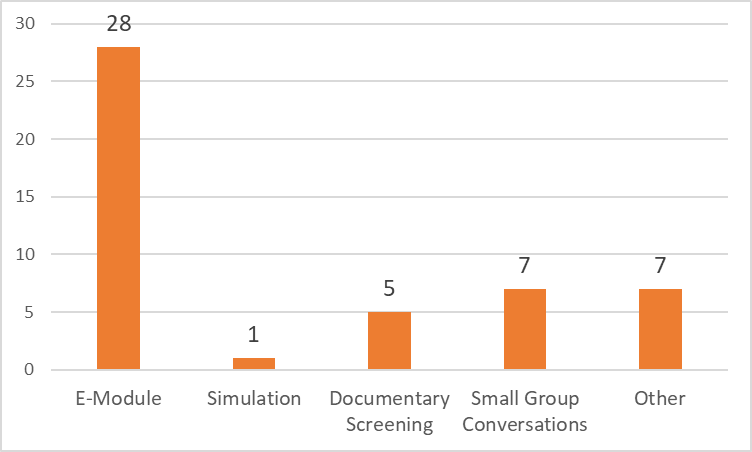 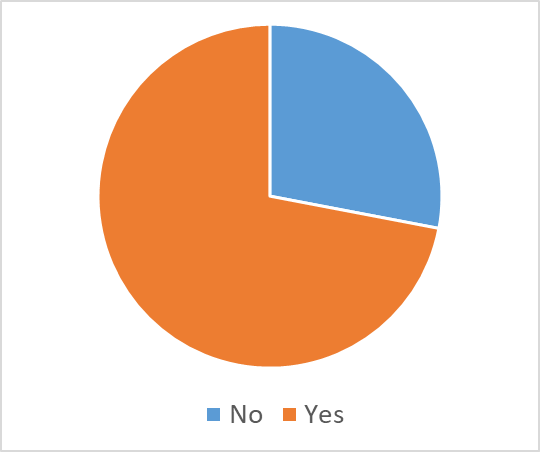 Illinois Perinatal Quality Collaborative
12
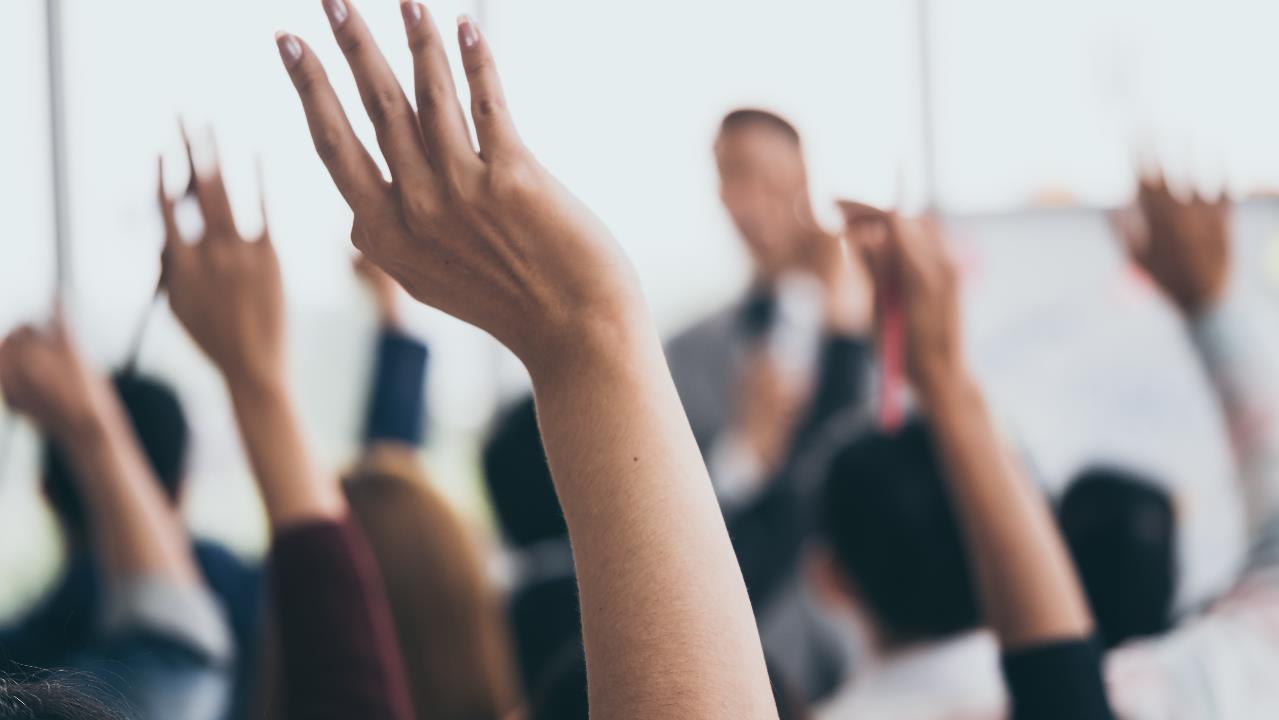 POLL
If your team has provided any training beyond an e-module, what was it? (Free Text)
Illinois Perinatal Quality Collaborative
13
Aims
Secondary Drivers
Primary Drivers
1
By December 2025: 

1. Greater than 70% of Illinois birthing and children’s hospitals will address disparities and promote neonatal equity by actively participating in the ESSI initiative.

2. Greater than 80% of infants will be discharged from ILPQC hospitals with a completed ESSI bundle.
Healthcare Professional Commitment
Equitable and Respectful Care Education and Implementation
Safe Sleep Environment Education and Implementation
Organizational Leadership Commitment
Equitable and Inclusive Unit Policies
Parent and Caregiver Experience Prioritization
Inclusive Clinical Environment
Key Driver Diagram
Respectful Parent and Caregiver Partnerships
Safe Sleep Awareness
Transition to Home, including SDoH Screening and Resource Linkage
Parent and Caregiver Empowerment
Resource Mapping
Building Relationships with Community Organizations
Transfer of Care to Community Providers
Community  Partnerships
Collection of Accurate Race and Ethnicity Data
Dissemination of Stratified Data
Application of Data to Address Inequities
Healthcare Data Utilization
Awareness: Parents or caregivers report an understanding of a safe sleep environment, including navigating challenges to safe sleep at home
Readiness: Family is prepared for a transition to home, including SDoH screening and resource linkage
Transfer of Care: ESSI Newborn Care Plan (Awareness & Readiness) documented in the discharge
ESSI Bundle:
14
Illinois Perinatal Quality Collaborative
DRIVER 1: 
HEALTHCARE PROFESSIONAL COMMITMENT​
Change Ideas
Educate providers, nurses, and other staff about listening to families, providing respectful care and building trust, and addressing implicit bias and engaging in anti-racism
Secondary Driver 1: Equitable and Respectful Care Education and Implementation
Encourage open discussions about equitable and respectful care
The ILPQC ESSI Toolkit
The ESSI Toolkit includes the resources you need to successfully launch the ESSI initiative and achieve performance improvement at your hospital.
ESSI Toolkit
Illinois Perinatal Quality Collaborative
16
Healthcare Professional Commitment
DRIVER 1
ESSI Toolkit
Listening to Parents and Family Voices
I-PROMOTE Implicit Bias Training Directory
The Illinois Maternal Health Digital Storytelling Project 
CDC HEAR HER Campaign
Inventory of implicit bias trainings available including the sponsoring organization, title, estimated completion time, and cost
E-Learning Modules
Secondary Driver 1:
Tools to Facilitate Discussions
Toxic – A Black Woman’s Story
Laboring with Hope Film
Aftershock Film
PQI 21-day Anti-Racism Challenge
National Health Start Association
March of Dimes
Think Cultural Health
Diversity Science
Equitable and Respectful Care Education and Implementation
Resources for Respectful Care Practices
Live Trainings
ILPQC Actionable Respectful Care Strategies 
AWHONN Respectful Maternity Care Implementation Toolkit-
The SHARE Approach  to shared decision-making
PQI SpeakUp Training
March of Dimes
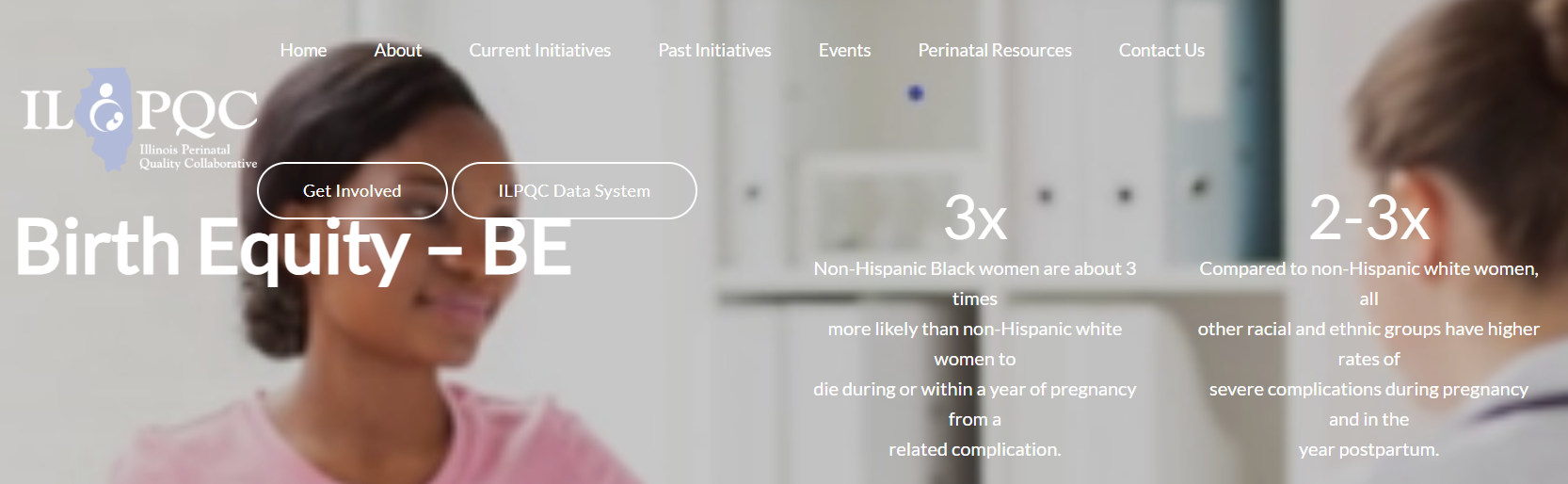 ILPQC Birth Equity hospital teams have been hard at work implementing healthcare professional education on equity and implicit bias
We hope you can work closely with your hospital BE team, if there is one, to build on the foundation they have laid
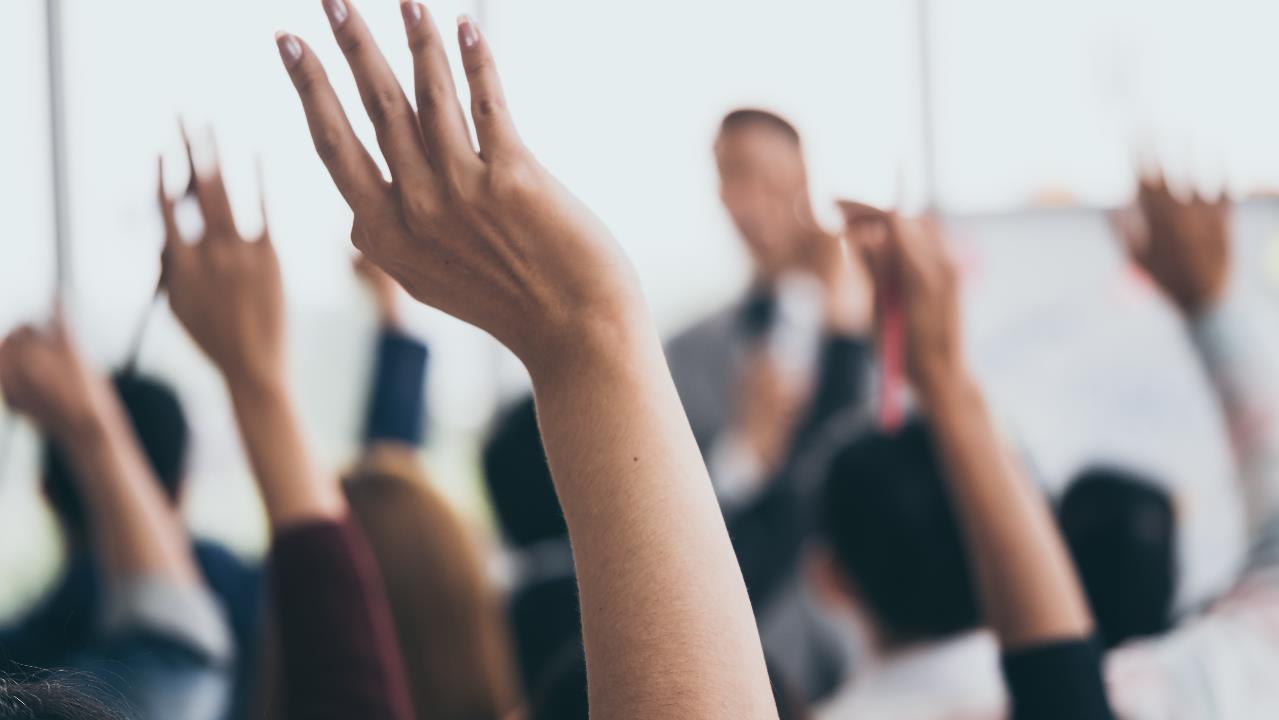 POLL
Have you connected with your Birth Equity Team? 
Yes
Yes, I am on the BE team
No
Not sure if we have one
Illinois Perinatal Quality Collaborative
19
QI Team's Role in Getting Started
Illinois Perinatal Quality Collaborative
20
Structure Measures
As this point, we expect that most structure measures will be in the HAVEN’T STARTED category
Haven't Started

Working On It

In Place
Illinois Perinatal Quality Collaborative
21
Get to GREEN: Education Plan Components
QR Code
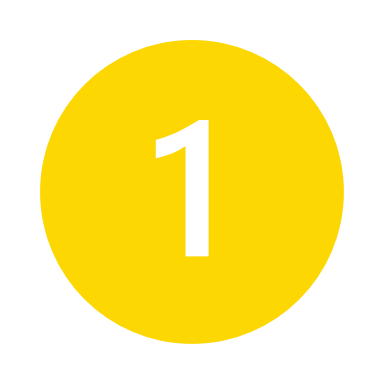 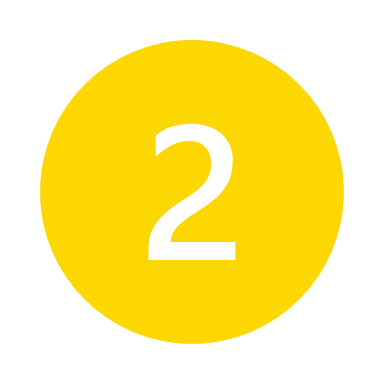 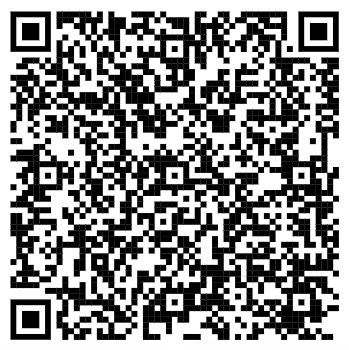 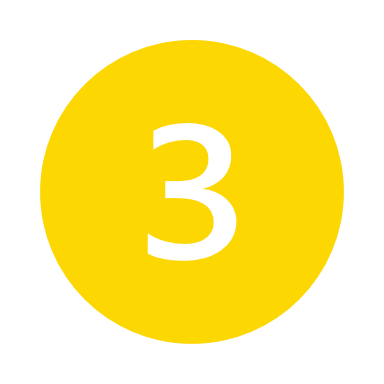 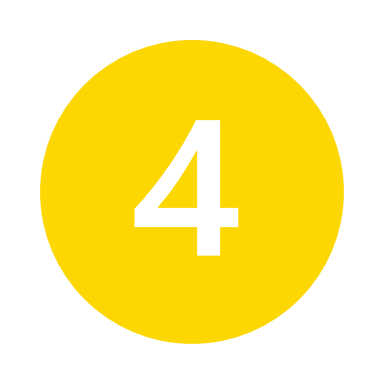 Illinois Perinatal Quality Collaborative
22
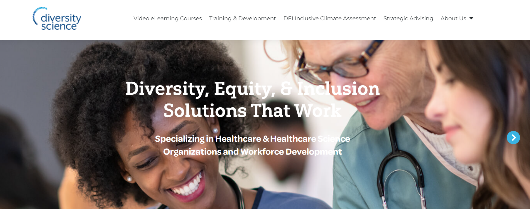 Step 1: E-Modules
Guidelines for ESSI approved e-modules:
Perinatal context
Reflection or application exercise
Supplemental to your hospital's DEI training 
Separate from your hospital's annual required trainings 
Options:
Free: Think Cultural Health and Diversity Science: Dignity in Pregnancy & Childbirth: Preventing Racial Bias in Perinatal Care
Paid: March of Dimes: Awareness to Action: Dismantling Bias in Maternal and Infant Healthcare™
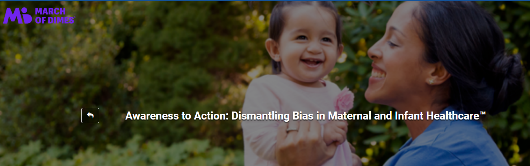 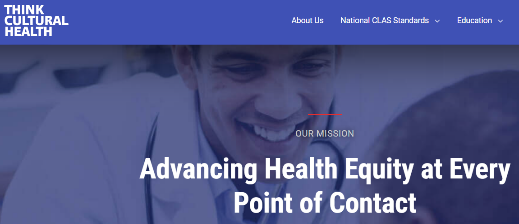 Illinois Perinatal Quality Collaborative
23
Step 2: PQI Speak Up Champion CourseImplicit and Explicit Racial Bias Education
A Black woman is 3 to 4 times more likely to die of pregnancy-related complications than a white woman. Research shows that inequities in outcomes are primarily due to differences in how women are treated within the health care setting based on race (racism).
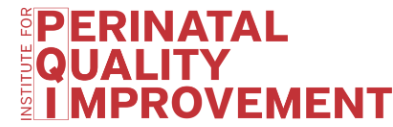 The SPEAK UP Champion™ Implicit and Explicit Racial Bias Education is a total of eight hours over two days (April 12th & 19th) of live virtual interactive learning that outlines quality improvement strategies to support individuals and groups with dismantling racism, providing quality equitable care, and reducing health disparities.
Illinois Perinatal Quality Collaborative
24
PQI Speak Up Champion CourseImplicit and Explicit Racial Bias Education
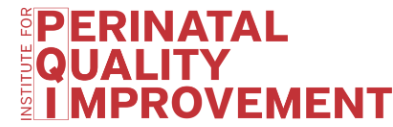 Target Audience
Illinois Healthcare professionals who support and care for patients before, during and after pregnancy or professionals that care for newborns.
Learning Outcomes
Describe factors that contribute to perinatal disparities based on a racial equity framework.
Outline quality improvement strategies and tactics for eliminating implicit and explicit bias in perinatal care.
Develop a quality improvement action plan for ensuring equity in perinatal outcomes.
Illinois Perinatal Quality Collaborative
25
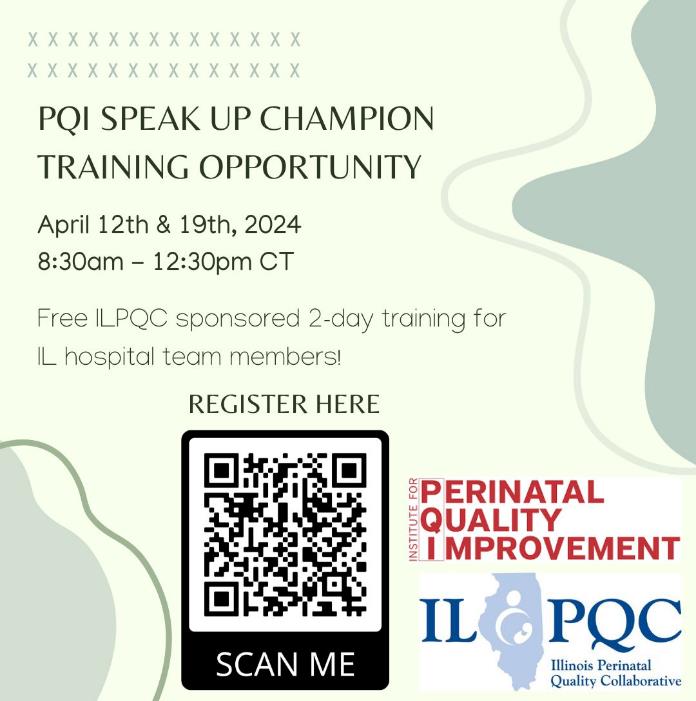 ILPQC will be offering one seat to each ESSI hospital team to help build capacity to facilitate live discussions about equity and respectful care with your providers, nurses and staff
Join the 178 ILPQC hospital-based team members who have already completed this training!​
26
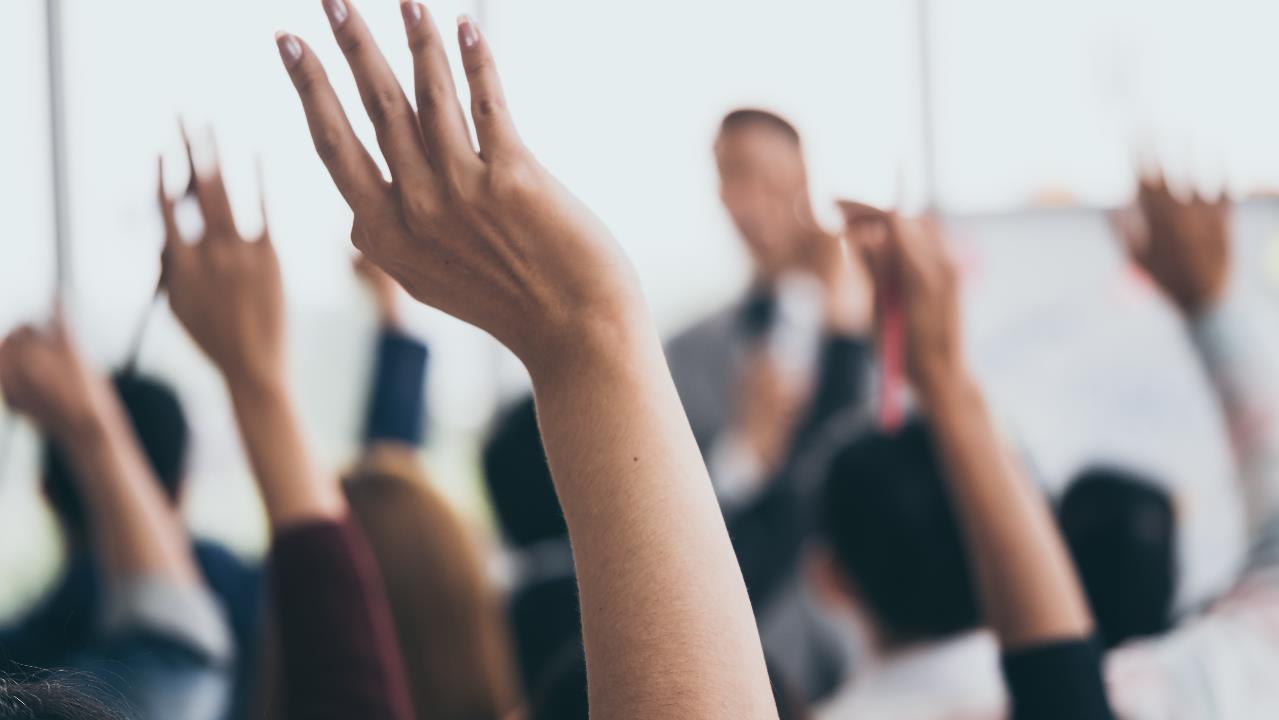 POLL
Has anyone on your ESSI team attended a previous PQI training? 
Yes
No
Not sure
Illinois Perinatal Quality Collaborative
27
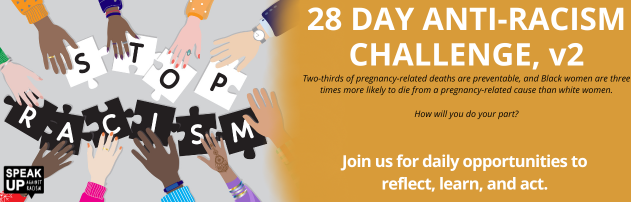 Speak UP 28-Day Challenge
The third year of the Institute for Perinatal Quality Improvement (PQI) 28-Day Anti-Racism Challenge begins February 1, 2024. Each day during the challenge there is a quote meant for reflection (Reflect), a learning activity (Learn), and a recommended action (Act). When you register, you will receive a daily email with links to each day’s challenge activities. EVERYONE is invited to join the challenge!
WHEN: 2/1/2024 - 2/29/2024
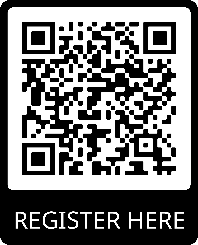 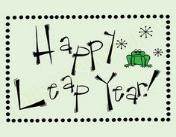 29-day challenge for 2024!
28
Step 3: Facilitated Discussion
Tools for hospitals to facilitate live, in-person discussions
Health Equity Rounds (Boston Medical Center and CHOP)
Small Group Role play scenarios to address implicit bias (Cedars Sinai)
View a Patient Story Video(s) and Facilitate a Discussion
Hear Her
I-Promote
View a Film / Documentary Capturing Peoples Lived Experience with Discrimination and Bias and Facilitate a Discussion (Discussion Guides Available)
Illinois Perinatal Quality Collaborative
29
Step 4: Feedback
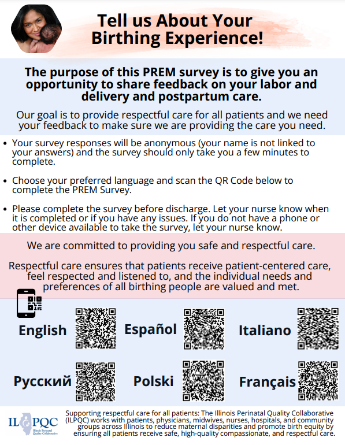 Parent and Family Feedback
PREM – implemented by BE teams
Feedback from NICU families
Hospital peer feedback 
Mass General: (In)equity Inbox
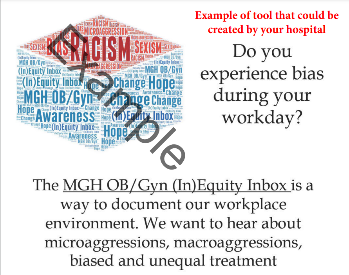 Illinois Perinatal Quality Collaborative
30
Example Training Plan
31
Example Training Plan
32
To Dos before February Call
Review Provider Education document and select an appropriate E-Module for your providers, nurses and staff
Highlight trainings you think would be most helpful from each category
Register at least 1 ESSI team member for PQI 
Create your 30-60-90 plan for implementation of healthcare professional education
Illinois Perinatal Quality Collaborative
33
Team Talk
MacNeal Hospital
MacNeal Hospital
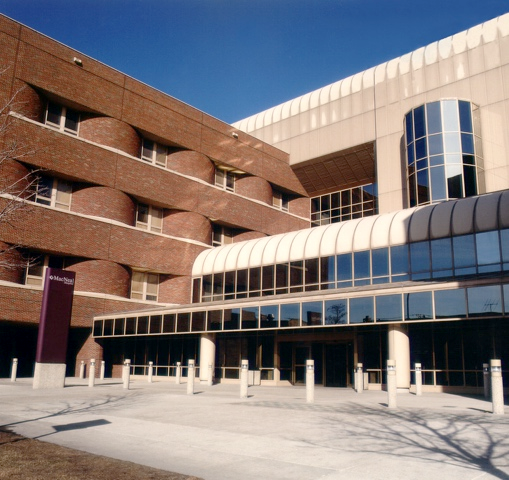 Part of Loyola Medicine
374 Bed hospital
13,450 Discharges
56,788 ED Visits
9 Bed Labor Unit
5 Special care bed Nursery Level II
 25-bed Mother Baby Unit
Macneal Hospital
BE Team
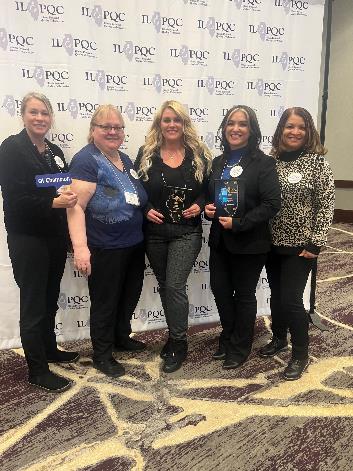 ESSI Team
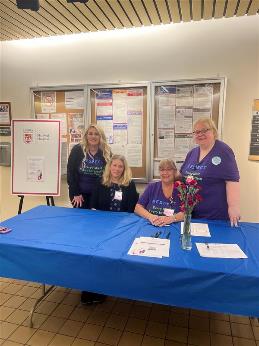 MacNeal Hospital
Timeline
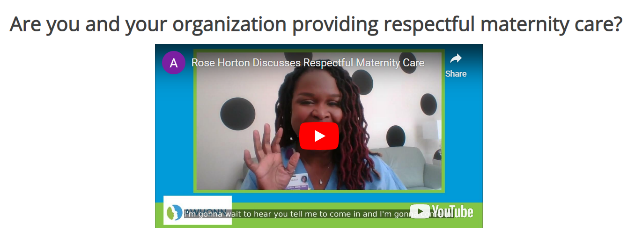 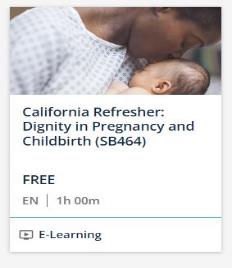 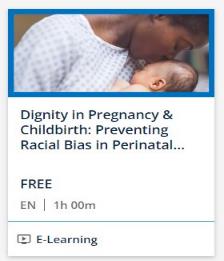 MacNeal Hospital
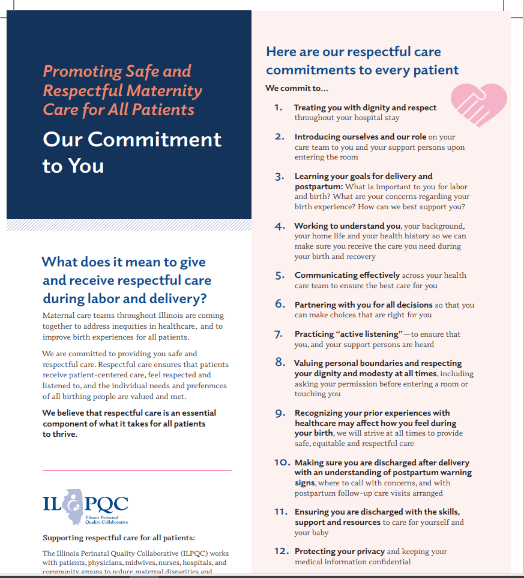 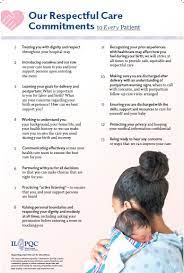 Respectful care breakfast
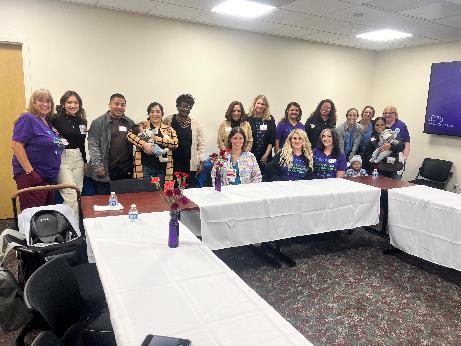 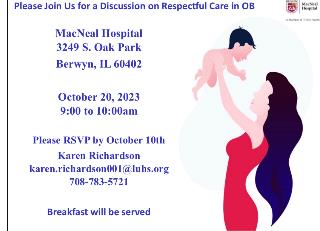 Patients 
Community Partners
Nurses 
Doctors 
Staff
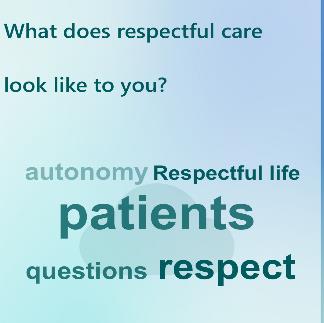 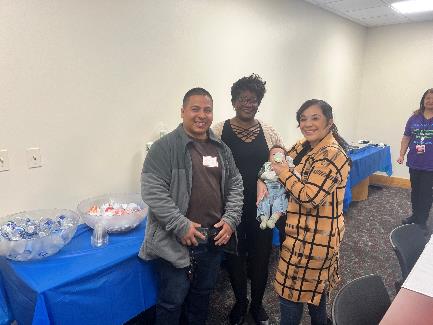 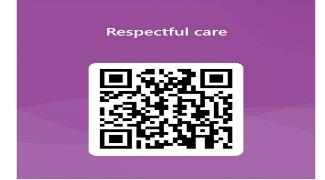 ESSI Data Collection
Data Collection Timelines
Baseline Data (October-December 2023): Due February 15th
Ongoing data due on the final day of the following month:
January Data Due February 29th
February Data due March 31st
March Data Due April 30th
Award Data: Baseline – March data due April 30th
For more information watch the ESSI Data training Webinar recording
Illinois Perinatal Quality Collaborative
41
Two ESSI Data Forms
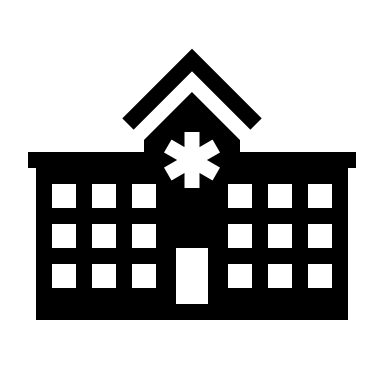 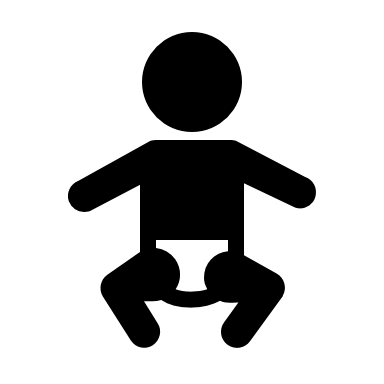 Illinois Perinatal Quality Collaborative
42
2024 Face-to Face Meeting
save the date
2024 OB & Neonatal 
Face-to-Face Meetings
OB TEAMS:
Calling ALL Perinatal Leaders, Providers, Nurses, Advocates, & Friends!
at the President Abraham Lincoln Doubletree Hotel 
in Springfield, IL
MAY 22ND, 2024
NEONATAL 
TEAMS:
MAY 23RD, 2024
Join us for two interactive days of collaborative learning with the IL Perinatal Quality Collaborative!
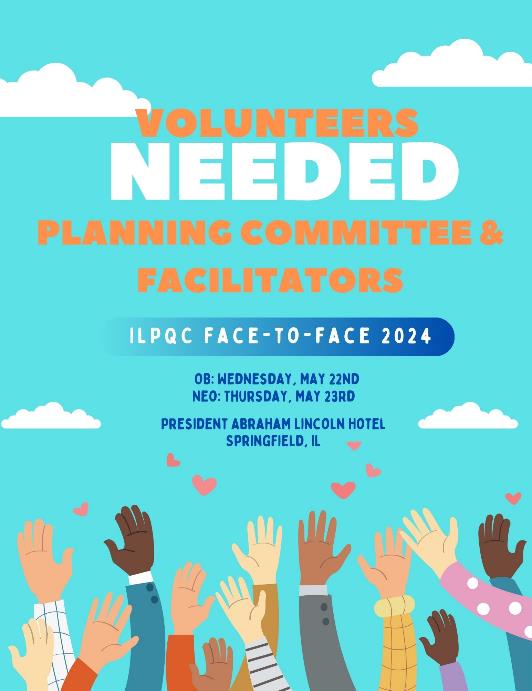 Interested in Facilitating an ILPQC Face-to-Face 
Breakout Session?
Email info@ilpqc.org
Interested in Volunteering on the Face-to-Face Planning Committee?
Illinois Perinatal Quality Collaborative
46
ESSI Launch Award Criteria
ESSI 2024 Plan: Jan-June
Illinois Perinatal Quality Collaborative
47
Upcoming ESSI Calls
Illinois Perinatal Quality Collaborative
48
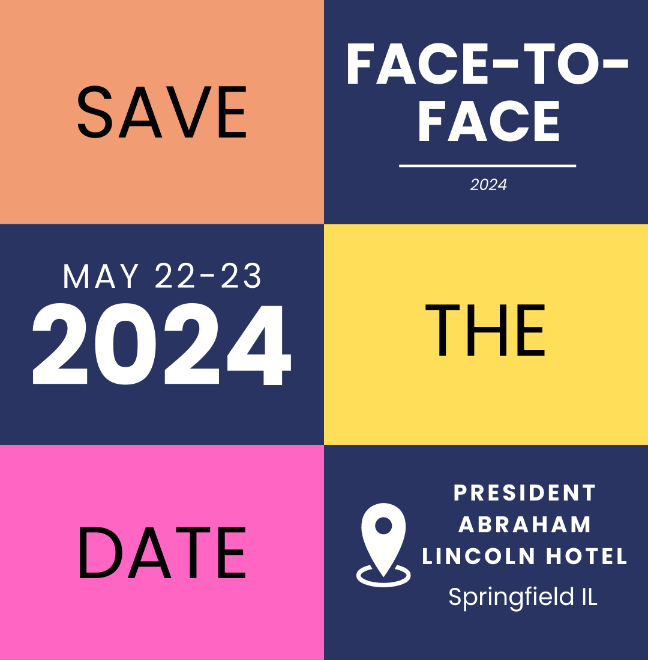 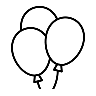 ILPQC 
2024 Events
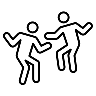 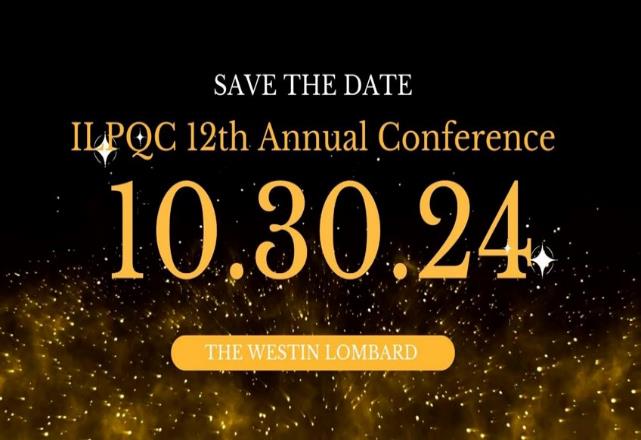 Illinois Perinatal Quality Collaborative
49
Thank you for your dedication to making Illinois the best place to give birth and be born!
Q & A Session